Le système immunitaire
PowerPoint 3.1
LE système immunitaire
Système de l’organisme qui combat l’infection et les substances pathogènes comme les bactéries, les virus et les cellules cancéreuses
Des Antigènes
Un antigène est toute substance que le corps ne peut pas reconnaître, habituellement une particule non vivante.
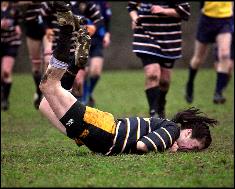 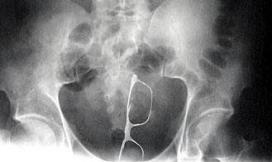 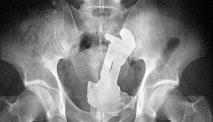 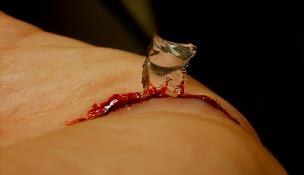 Un éclat de verre
Un jouet de 
Buzz Lightyear
La terre et la boue
Des lunettes
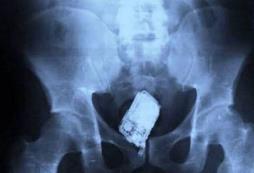 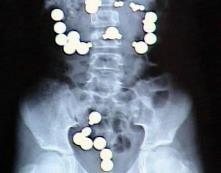 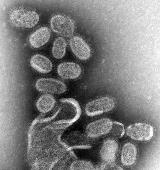 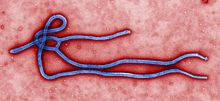 Virion d’ebola
Un téléphone
Des pieces de 
25 cents
Virions d’influenza
Agents pathogènes
Agents Pathogènes
Un organisme ou une subtance envahissante causant une maladie
Ex: virus, bactérie, fongus, prion, etc.
peuvent être la cause de maladies infectueuses  transmis par contact direct/indirect, eau/nourriture et morsures d’animaux
La transmission des maladies infectieuses
Contact indirect
Contact direct
Eau et nourriture
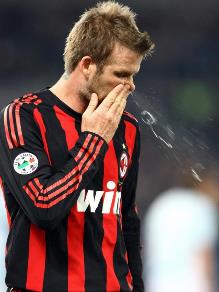 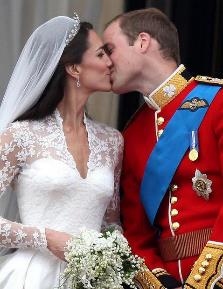 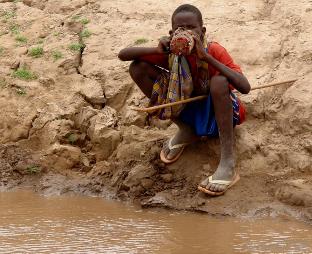 Morsure d’animaux
Les agents pathogènes peuvent causer des maladies infectieuses
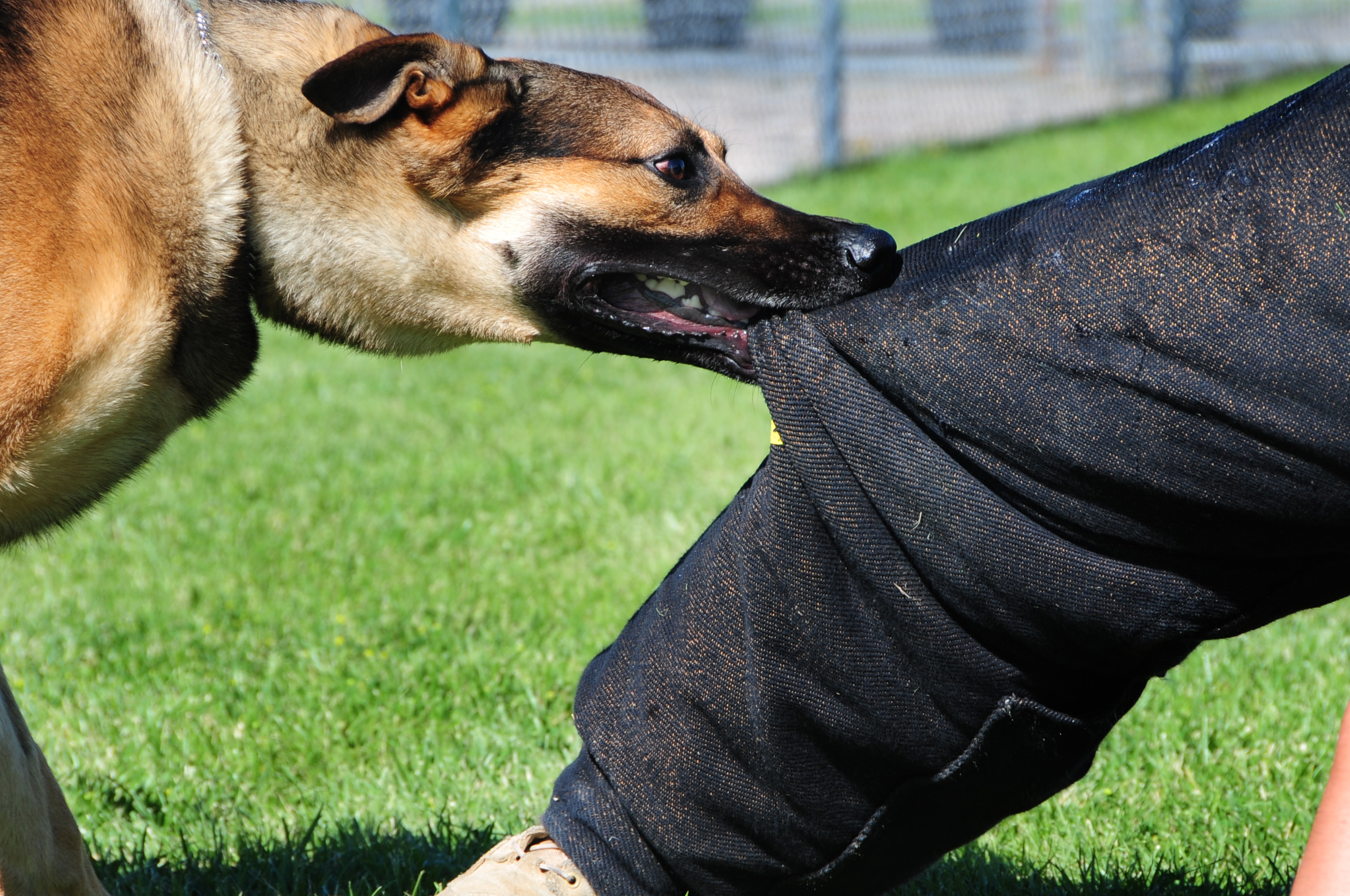 Première ligne de défense
La peau
	barrière physique
	la sueur
	l’huile
les muqueuses
le suc gastrique
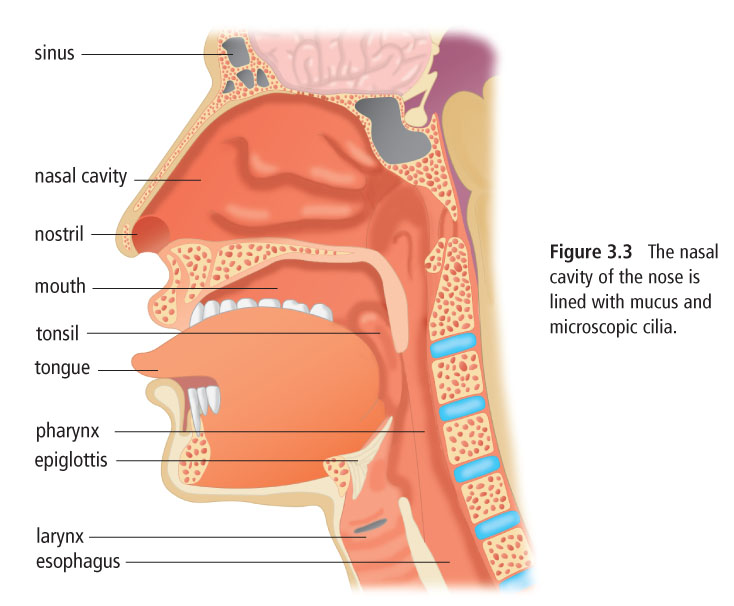 Deuxième ligne de défence,La réponse immunitaire innée
une réponse immunitaires innée qui est générale et rapide 
1ière réaction  afflux de fluide, de cellules et de substances dissoutes du sang vers le site 
 provoque l’inflammation
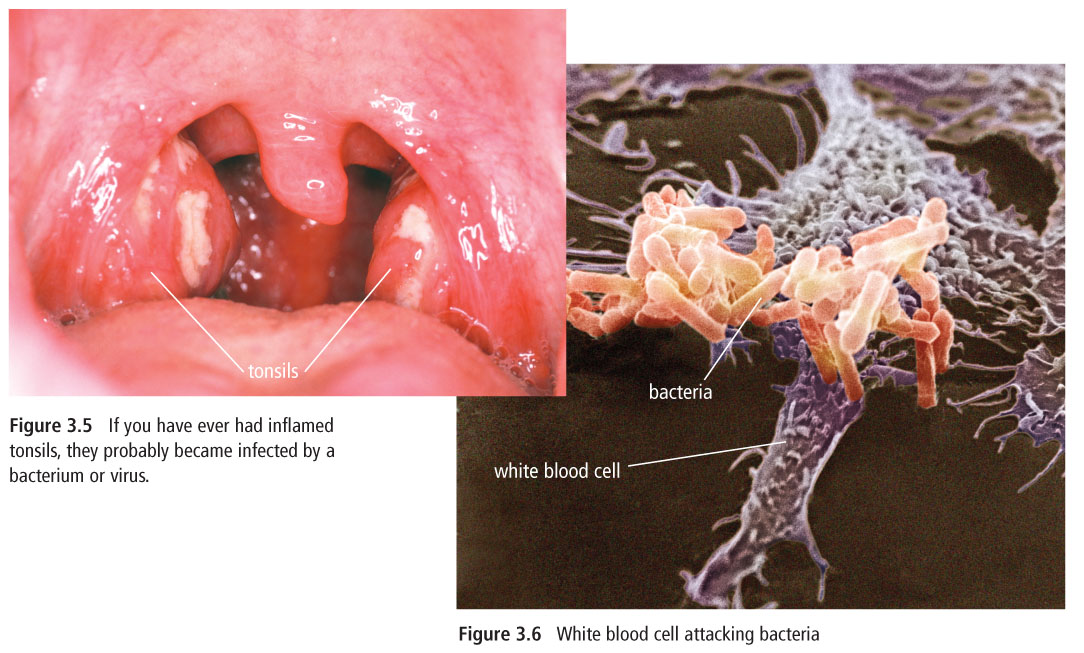 amygdales
La réponse immunitaire innée (suite)
Lorsqu’il y a de l’inflammation, il y a un augmentation de globules blancs spécialisées nommés phagocytes.
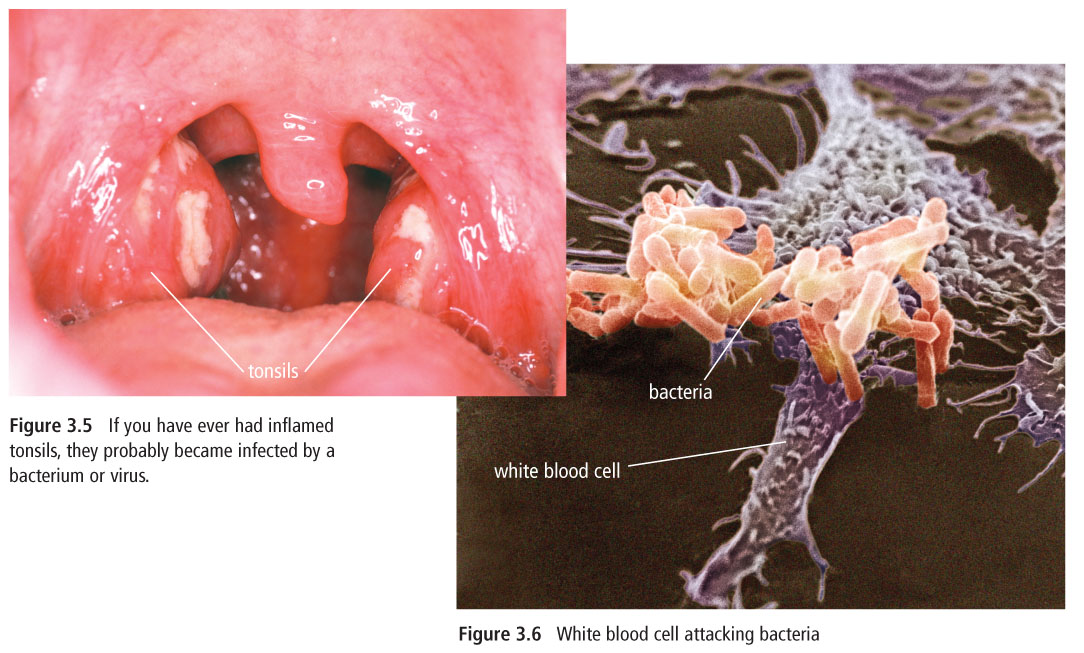 Bactérie
globule blanc,
un phagocyte
Globule blanc en train d’attaquer des bactéries
La réponse immunitaire acquise
une attaque très spécifique contre un agent pathogène ou un antigène
plusieurs types de globules blanc sont impliqués
Les lymphocytes B
Les lymphocyte T 
Les lymphocytes T auxiliaires
Les lymphocytes T cytotoxiques
Les cellules B à memoire.
Les lymphycytes B
reconnaissent les antigènes 
 produisent des anticorps afin de les combattre
Les anticorps
Particules spécifiques créées par le système immunitaire pour détruire des agents pathogènes spécifiques
se lient aux antigènes et aux agents pathogènes pour qu’ils soient détruits
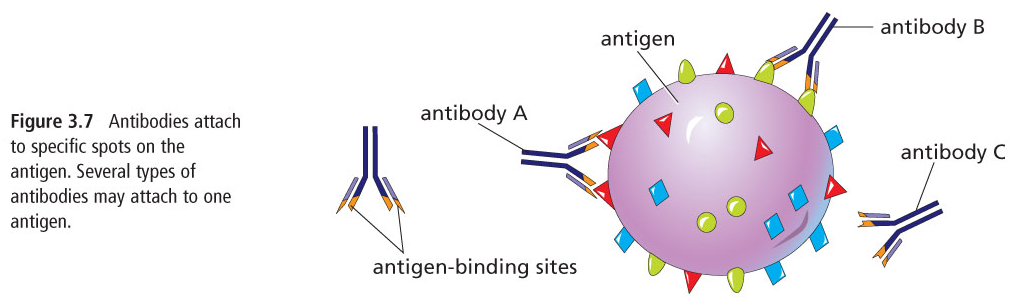 antigène
anticorps B
Figure 3.7 Les anticorps se lient à des sites spécifiques de l’antigène.  Plusieurs types d’anticorps peuvent se lier à un antigène.
anticorps A
anticorps C
sites de liaisons à l’antigène
Les lymphocytes T
Un globule blanc reconnaît l’antigène ou l’agent pathogène  et envoie des signaux vers de nouvelles cellules nommées lymphocytes T 
Le lymphocyte T auxiliaire reconnaît la présence d’agent pathogène ou d’antigène et va activer les lymphocytes B 
Un deuxième type de lymphocyte T nommé lymphocyte T cytotoxique agit indépendamment pour détruire les antigènes ou agents pathogènes.
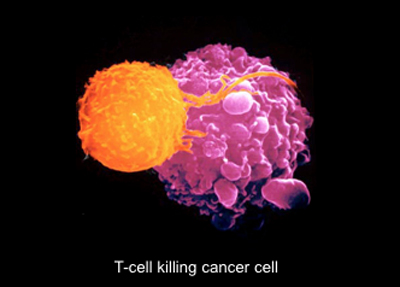 L’immunité active
Le corps se souvient de quels anticorps il doit utiliser pour attaquer un agent pathogène responsable d’une infection antérieure.
Récapitulons!
Le système immunitaire consiste à trois niveaux de défense.
1. La peau, le mucus, et le suc gastrique.
2. La réponse innée,
	Généralisée et rapide qui est déjà en place à la naissance
	Phagocyte détruisent les envahisseurs
	Afflux de fluide, l’inflammation
3. La réponse acquise,
	Attaque contre un antigène spécifique.
	Production des anticorps par les lymphocytes B
	Les lymphocytes T auxiliaires et les lymphocytes T cytotoxiques
	L’immunité active
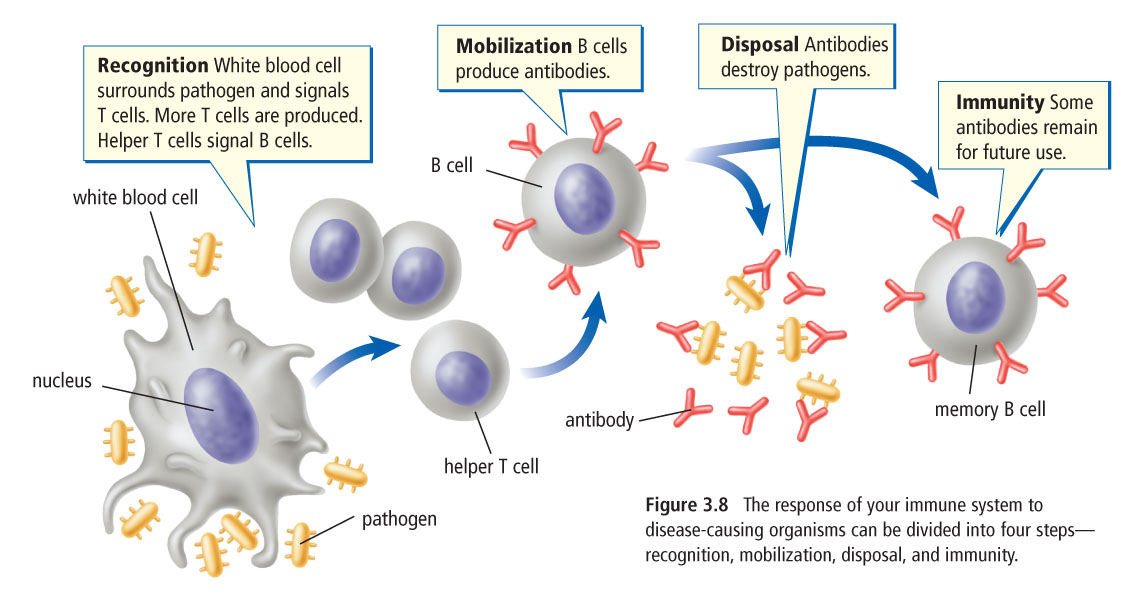